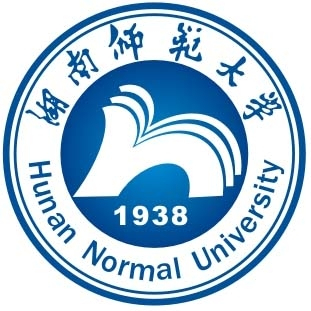 教育科研课题：
选题与论证
肖 化 移 博士 教授
湖南师范大学 教育科学学院
Email:804211357@qq.com
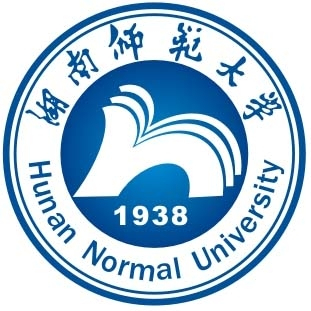 一、课题研究的价值与类型
二、课题选题的来源与级别
三、课题研究的层次与定位
四、课题选题的论证与设计
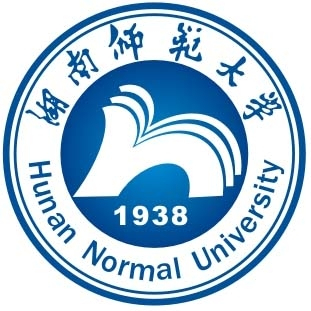 一、课题研究的价值与类型
（一）课题研究的价值
1.理论价值
（1）建立新的教育理论，推进教育理论的发展：
    维果斯基：最近发展区理论，杜威：儿童中心论
（2）完善现有教育理论，深化对教育及其规律的认识：
  魏书生：“六部课堂教学法”，完善了现有的教学理论
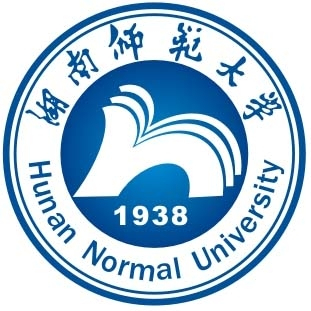 2.理论价值
（1）解决教育实践问题：
（2）提高教育决策水平：
（3）促进教师专业化发展：
  从经验型教师向学者型或专家型教师的转化
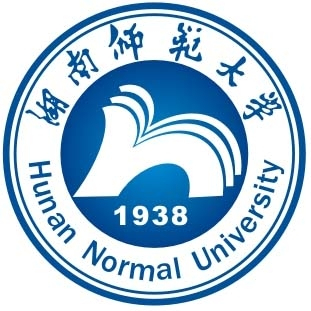 （二）课题研究的类型
（1）按研究目的分：
基础研究：主要回答“为什么”的问题，如关于教育本质、教育目的、教学规律等的研究。
应用研究：主要回答“是什么”的问题，如学校管理体制的改革研究，中小学生流失的调查与对策研究。
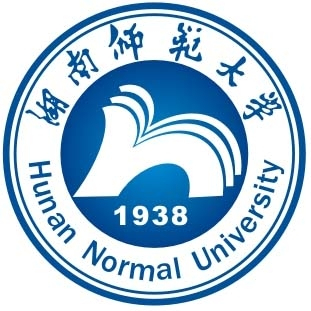 发展性研究：主要回答“如何改进”的问题，如教育发展战略规划的研究。
比较与评价研究：主要回答“怎么样”的问题，如对中小学课程改革成效的评价研究。
预测研究：主要回答“将会怎么样”的问题，如未来10年教育教学改革政策的展望研究。
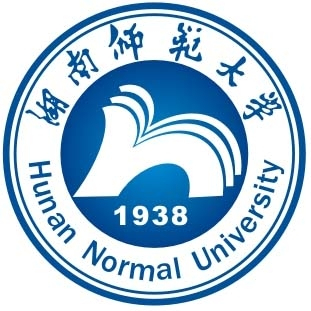 （2）按研究方法分
实验研究
历史研究：主要回答“过去是怎样的”问题，如杜威的教育思想对我国20世纪20年代中小学教育改革的影响研究。
相关与比较研究：对两个或更多数量的教育对象间是否存在相关以及相关程度进行判断。
描述研究：主要验证假设或回答有关现实的问题。
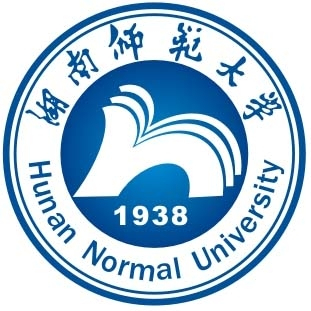 二、课题选题的来源与级别
（一）课题选题的“六多”
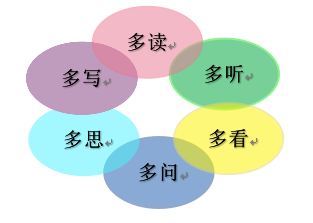 图1  科研课题选题的“六多”
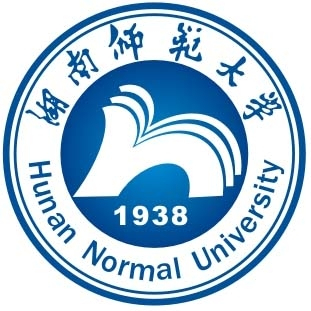 要想选好题，必须做到“六多”（见图1）：多读、多听、多看、多问、多思、多写。
多读指的是读书、读报纸期刊；
多听指的是听名家与名师的讲座与谈话；
多看指的是看教育教学实践中的现状、看前人的优秀科研成果；
多问指的是请教名家名师、问一线的教师和学生；
多思指的是思考理论方面的问题，也思考教育教学实践中的问题；
多写指的是把前面“五多”的东西进行整理，多练习写作。
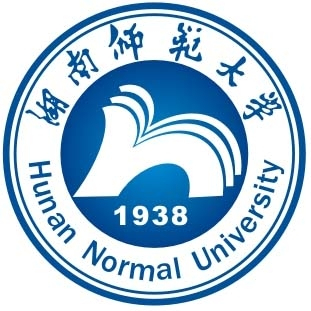 二、课题选题的来源与级别
（二）课题选题的“九点”：
热点、落脚点、突破点、切入点、挂钩点、升华点、空白点、支撑点、焦点
第一，在社会发展需要中寻找教育问题的热点。
如《和谐社会目标下中小学生诚信教育机制系统构建研究》、《职业院校服务新农村建设研究》等。
第二，在教学或管理困惑中寻找落脚点。
如有人认为职业院校学生比普通学校学生素质差，培养不出有能力的学生！（不同的质量观、能力观——“职业教育与普通教育的质量与标准的对比研究”）
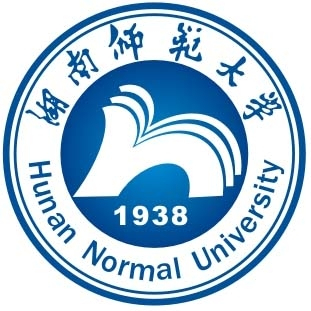 第三，在现实问题中寻找突破点
如：《新课程背景下农村中小学教师继续教育保障体系研究》
      《音乐新课程三维目标达成的研究》
      《提高农村教师新课程实施能力的有效途径与方法研究》
      《新课程有效教学策略研究》
第四，从学科建设或学科教学固有特点中寻找切入点
如：《国际化背景下普通高中理科课程创新研究》
       《精品课程网上资源用户满意度评价研究》
       《“民间游戏”与幼儿园课程资源的开发研究》
       《古诗文特色教学与人文素养的养成研究》
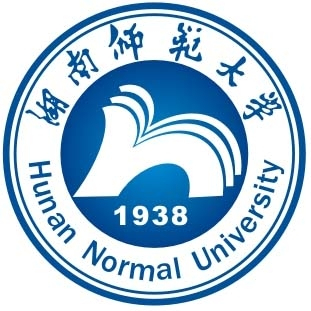 第五，从当前国内外教育发展趋势中寻找挂钩点
如：《学生评价教育服务质量的实证研究》
       《弱势群体子女教育问题的社会学研究》
       《人类学视角下的农村幼儿教育质量保障及其评价体系研究》
第六，在成败经验中寻找升华点
如从校园文化建设成功的经验升华到《职业学校校园文化与企业文化对接的研究》。
第七，在与他人比较研究中寻找空白点
如《差距与超越—中外基础教育比较研究》；         《中美小学数学课程改革的比较研究》。
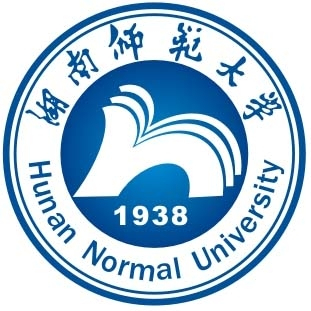 第八，在教育理论文献中寻找支撑点
如：《中学生体质监测若干指标的质疑与重构》
      《中学生创造性人格量表的编制研究》
      《关于职业教育几个基本问题的研究》
第九，从教育科学规划课题指南中寻找焦点
全国教育科学规划课题指南
湖南省教育科学规划课题指南
湖南省教育科学研究工作者协会课题指南
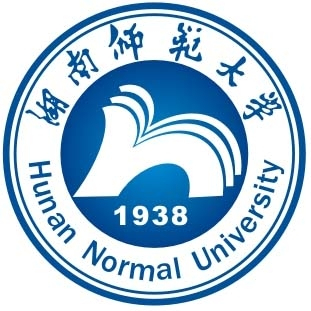 （三）课题申报的来源与级别
1.课题申报的来源
哲学社会科学规划课题
教育科学规划课题
基金课题
学会/协会课题
2.课题申报的级别
国家级课题
省部级课题
市厅级课题
校级课题
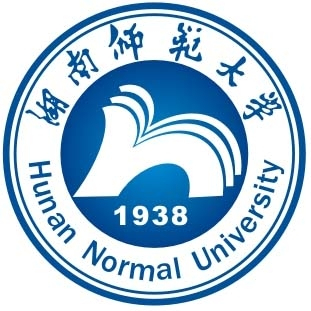 三、课题研究的层次与定位
（一）课题研究的层次与水平
两个层次：经验研究与理论研究
四种水平
直觉观察水平：回答“发生了什么”，如学生一节课能掌握几个动作？男女学生在动作技能学习方面有什么不同特点？
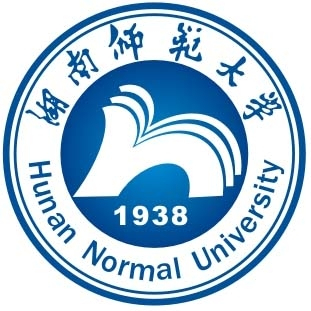 探究原因水平：回答“为什么会发生这种现象”，如学生动作技能学习水平的提高是因为采取了不同的教学方法，比如任务驱动与项目教学法。
迁移推广水平：回答“在不同环境条件下将发生同样现象吗”，如项目教学法在城市条件好的学校可行，在农村学校也行吗？
理论研究水平：教育研究的最高水平，它的整个研究过程都必须具备理论思维，概括出研究所依据的原理，揭示教育内外部的联系和规律，最终形成较完善的理论体系。
如：苏霍姆林斯基在几十年的教育研究中，从观察一个个同学着手，对几百名特殊的儿童进行了仔细研究，总结和概括出一些有价值的教育规律。
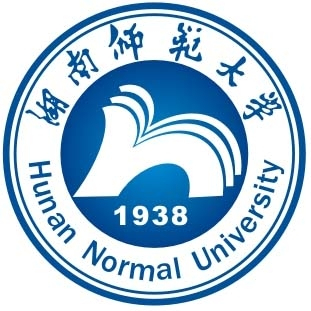 （二）课题研究的定位
应
体
现
三
个
为
主
1.以应用研究为主
2.以中、微观研究为主
3.以调查研究、相关研究和比较研究为主
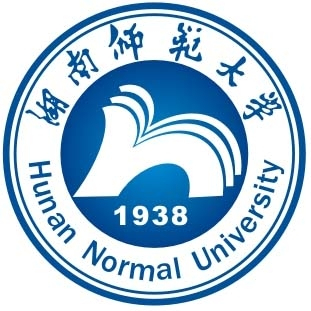 1.以应用研究为主
应用研究重在把学术转化为技术、理论转化为方法、理念转化为政策,重在回答“怎么办和应该怎么办”的问题。
研究的重点领域：如中小学课程教学研究；基础教育改革路径研究；基础教育相关政策研究。
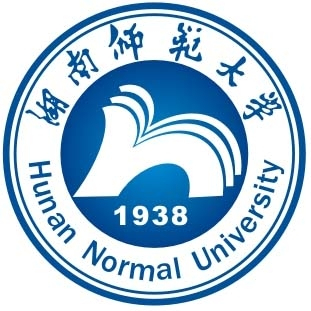 2.以中、微观研究为主
宏观研究侧重于教育与政治、经济、文化等方面的“联系”。
中、微观研究侧重于学校组织和师生之间活动的研究,比较关注教育自身、关注日常生活；注重研究中小学学校情境中教育、教学、管理方面的活动和问题；致力于先进理念、经验、成果的本土化与校本化改造。
校本研究是解决学校问题、促进教师成长的重要研究形式。可作为中、微观研究的重点。
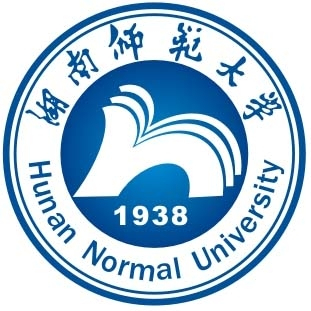 3.以调查研究、相关研究和比较研究为主
调查研究是针对教育中某一问题，通过问卷、访谈等方式在现实中搜集资料，进行整理和分析，从中发现普遍特征和规律，获得研究性成果的研究。
调研内容包括：瞄准行业企业和社会发展需求，开展人才需求和专业建设的现状调研……；开展教学管理制度、学习制度执行情况的调研，为教育行政部门提供分析报告和决策咨询报告；开展中小学校学生问题、升学与择业倾向等调查研究，提出针对性的改进策略……。
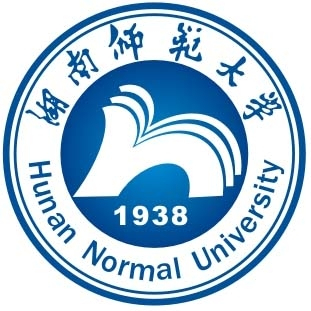 四、课题选题的设计与论证
5.研究目标
6.研究内容
1.研究背景
 2.选题意义
3.课题界定
 4.研究现状述评
7.研究方法
8.实施步骤
规划课题多三个内容：
9.研究假设
10.理论基础
11. 创新之处
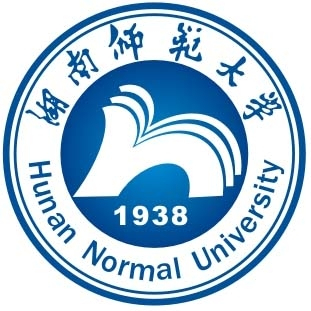 （一）课题名称
课题名称，一要准确、二要规范、三要简洁，四要与时俱进。不要“口号式”，“结论式”，不要标点符号，不提倡副标题。
课题的标题主要有三种结构：名词性词组(包括动名词)，介词词组，名词词组+介词词组，但一般不用陈述句或动词词组作标题。
提问？
中学体验式德育模式的构建研究？
构建中学体验式德育模式的研究？
提问？
中学体验式德育模式构建的理论与实践研究？
中学体验式德育模式构建的研究与实践？
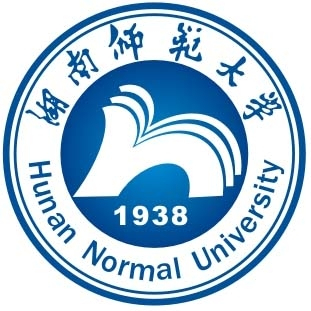 （二）研究背景与研究意义
研究背景重点回答“为什么进行研究”，主要是交代该选题的时代背景与现实背景，说明该选题的原因。可从三方面进述：
第一，从理论上说明该研究具有较大的研究价值；
第二，该选题时代背景的描述，说明该选题是亟待研究和解决的问题；
第三，从研究者自身的角度进行论证，是对该选题是否具有可行性的论述。
研究意义重点回答“研究它有什么价值”，可从理论意义和实践意义两个方面论述：
理论意义可以是弥补前人的不足，提出自己的新观点或看法；实践意义则是该研究对现实状况中存在问题的改善有一定的指导性的建议，对于更新人们的认识，指导人们的实践具有一定的影响。

课题选题论证与设计.docx
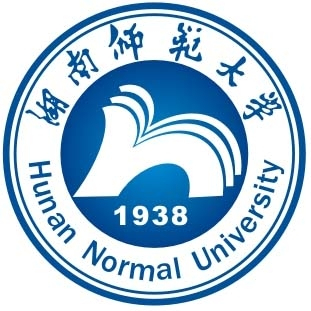 （三）研究现状述评
“研究现状述评”是解决低水平重复研究的重要手段。申报者一定最少应研究10篇以上相关文献。 “研究述评”表述内容应注意：1）是本问题“研究”的述评，不是“事件”述评；2）这个问题前人研究的国内外现状、最新进展如何，有哪些可以借鉴的成功经验，还有那些不足；3）前人的研究不足恰恰是本课题要研究解决的主题；4）对前人的研究切勿“乱评价”一定要有充分的依据。
三大问题：
一是简单而不完整，仅用自己查阅到的局部研究代替整体研究，用某个历史片段的研究代替整个历史全景的研究；
二是齐全而繁琐，集中表现为大量的相关研究文献及其观点的简单罗列，缺乏分析、判断、甄别和选择；
三是没有展现研究成果演进的历史生态，不同类型、层次的研究成果以及不同阶段的研究成果是孤立的，缺乏关联论证。
课题选题论证与设计.docx
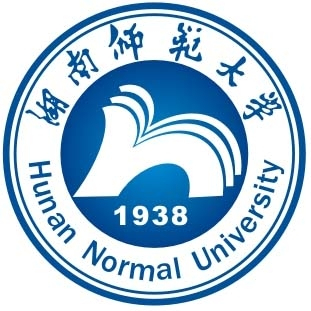 （四）课题界定
课题界定包括概念界定和研究对象的界定。
概念界定有文献定义和自行定义。
所谓文献定义，是对标题中的关键性词语作名词解释，课题界定一般不应“剪贴”名词解释。
所谓自行定义，应该根据研究目的和研究问题的需要，结合文献定义，自行对课题相关定义的理解和认识，精心限制本课题研究的范围、对象、内容，使其富有个性、又防止歧义，便于操作。

研究对象的界定的要求如下：
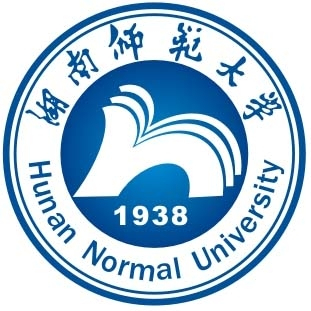 总体
基本概念
样本
取样
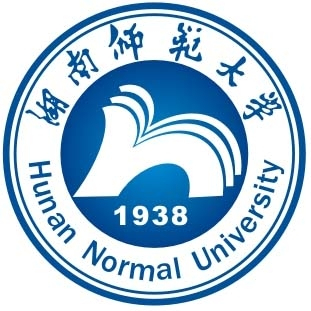 “湖南省中学教师素质提高对策研究”中的总体是……
明确规定总体
确定取样的随机性
选择样本的基本要求
确定取样的代表性
规定合理的样本容量
一般地，描述研究、调查研究选取总体的10％；相关、比较研究的满意样本每组至少30；实验研究：心理学实验一般每组15人，教育实验最好是一个自然教学班。
课题选题论证与设计.docx
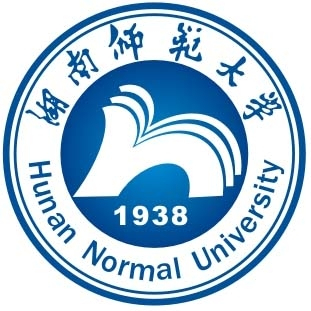 （五）研究目标
问题表征：研究目标与研究意义不分，或者与实践目标不分
①具体的。②可以量化的。③能够实现的。④注重结果的。⑤有时间限制。表述可以综合也可以条理化
案例1：教师在职教育与培训的课程开发研究
①突破以书本知识为本位的教师在职教育与培训模式，建立以中小学校教师工作实践为基础的师资在职教育与培训模式；
②突破高校与职校教师在职教育与培训的课程模式，设计具有中小学教师在职教育与培训课程方案；
③探索出切合中小学教育教学实践的师资在职教育与培训课程开发模式。
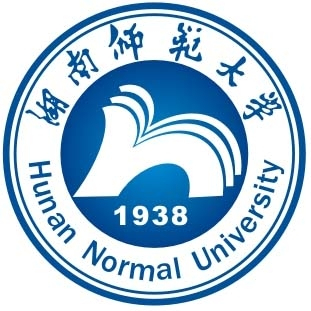 案例2：职业院校学生职业能力标准与测评研究
•厘清学术能力与职业能力两种不同的能力标准。
•区分开发两种能力标准的理论基础、方法和模式。
•建立科学、可行的高职学生职业能力标准体系。
•研究职业院校学生职业能力测评的理论、方法与途径
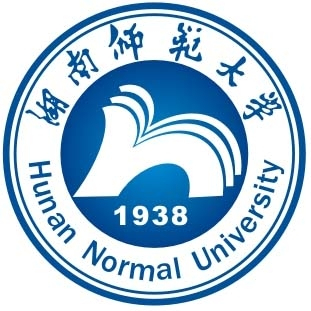 （六）研究内容
问题表征：不知如何分解课题；研究内容不成体系。
研究内容表述准确的标志：1）研究内容是本课题要解决的具体问题（或子课题），但不等于研究目标，表述应条理化或有观点。2）表述简练，“提出问题，点到为止”。3）内容分类准确。原则上应该是并列关系，而不是包孕关系。
案例1：中小学教师在职教育与培训的课程开发研究
①中小学教师在职教育与培训课程的现状与问题研究
②中小学教师在职教育与培训课程模式与方案开发研究
③中小学教师在职教育与培训课程的教学策略研究
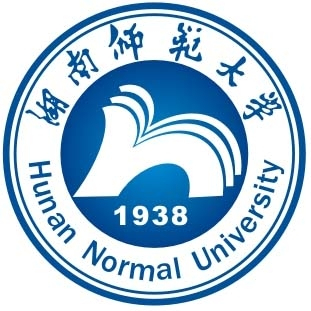 案例2：职业院校学生职业能力标准与测评研究
一是职业院校学生职业能力的开发与职业能力标准构架研究
二是职业院校学生职业能力的测评研究
三是职业院校学生职业能力开发与测评的个案研究
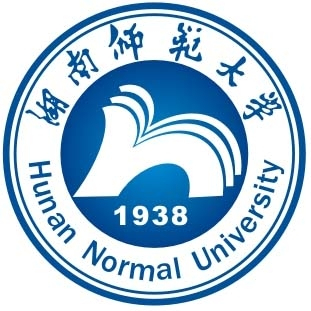 （七）研究假设
问题表征：表述的问题不是假设或者说没有假设
案例1：职业院校学生职业能力标准与测评研究
（1）职业院校学生和普通院校学生的能力要求是不同的，理论上和实践中均存在两种不同类型的能力和能力标准。
（2）职业院校学生职业能力标准的制定有自己的理论依据，不同于普通院校学生学术能力标准制定的理论依据。
（3）职业院校学生职业能力标准测评有自己合适的、独特的工具和方法论基础。
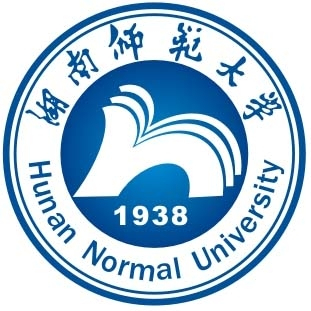 案例2：基于职业活动导向的职业教育人文素质课程的研究
（1）职业教育人文素质课程可以以职业活动为导向来开发；
（2）与基于学科体系导向人文素质课程相比，基于职业活动导向的人文素质课程更符合职业教育的特点，能更好地实现职业教育的培养目标，提高职业教育的质量。
（八）研究方法、理论基础
    ……
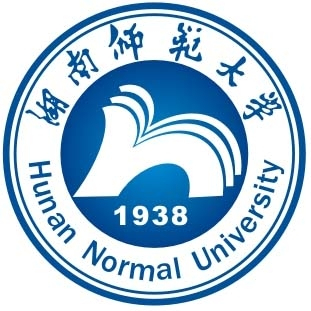 谢  谢！